Habiter - une ville (des espaces urbains)- un espace touristique
TD2
UE21EC4
Calendrier S2-S8
Calendrier de l’INSPE de Bourges
Calendrier S2-S8
Calendrier de l’INSPE de Châteauroux
Plan du TD2
A) Retour sur la carte, les notions de région et d’échelles
B) Le thème : Se loger, travailler, avoir des loisirs, se cultiver
C) Les notions en jeu
Le zonage en aires urbaines
Les paysages urbains
Le tourisme
D) Examen de séances : la construction de séances
E) Deux séquences sur le thème
B) Le thème : Se loger, travailler, se cultiver avoir des loisirs
Les programmes de cycle 2 (des apprentissages fondamentaux)
B) Se loger, travailler, se cultiver avoir des loisirs
Les programmes de cycle 3 (de consolidation)
QUESTION : quelles notions sont visées à travers l’étude de ce thème ?
C) Les notions en jeu
« dans des espaces urbains »
Qu’est-ce qu’une ville ? 
	4 propositions possibles pour répondre (selon une approche classique)
un ensemble important de bâtiments contigus 
(APPROCHE VISUELLE)
une commune (« urbaine ») possédant plus de 2000 hab agglomérés (UNITE URBAINE) 
(APPROCHE DEMOGRAPHIQUE)
un lieu qui concentre des activités de services 
(APPROCHE ECONOMIQUE)
se caractérise par une mentalité et une pratique sociale marquées par l’intensité relationnelle
(APPROCHE CULTURELLE)
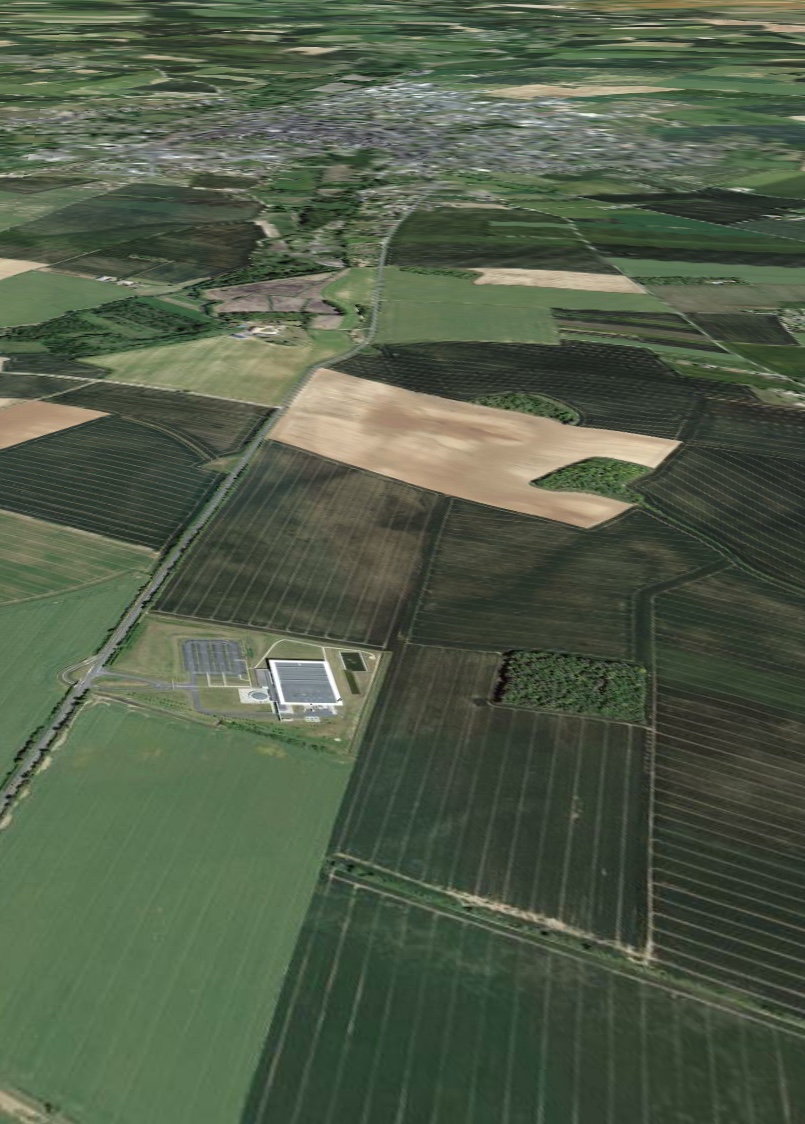 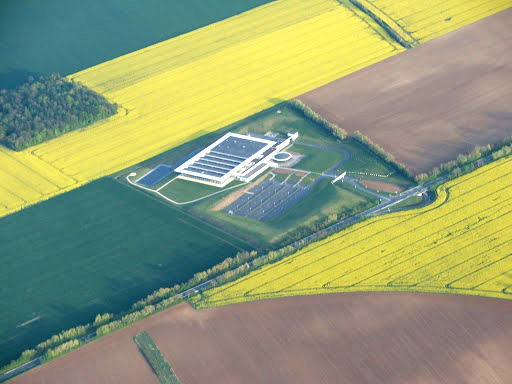 Issoudun
Ne pas associer l’activité industrielle à la « ville ».
Exemple d’une usine en campagne : Louis Vuitton près d’Issoudun
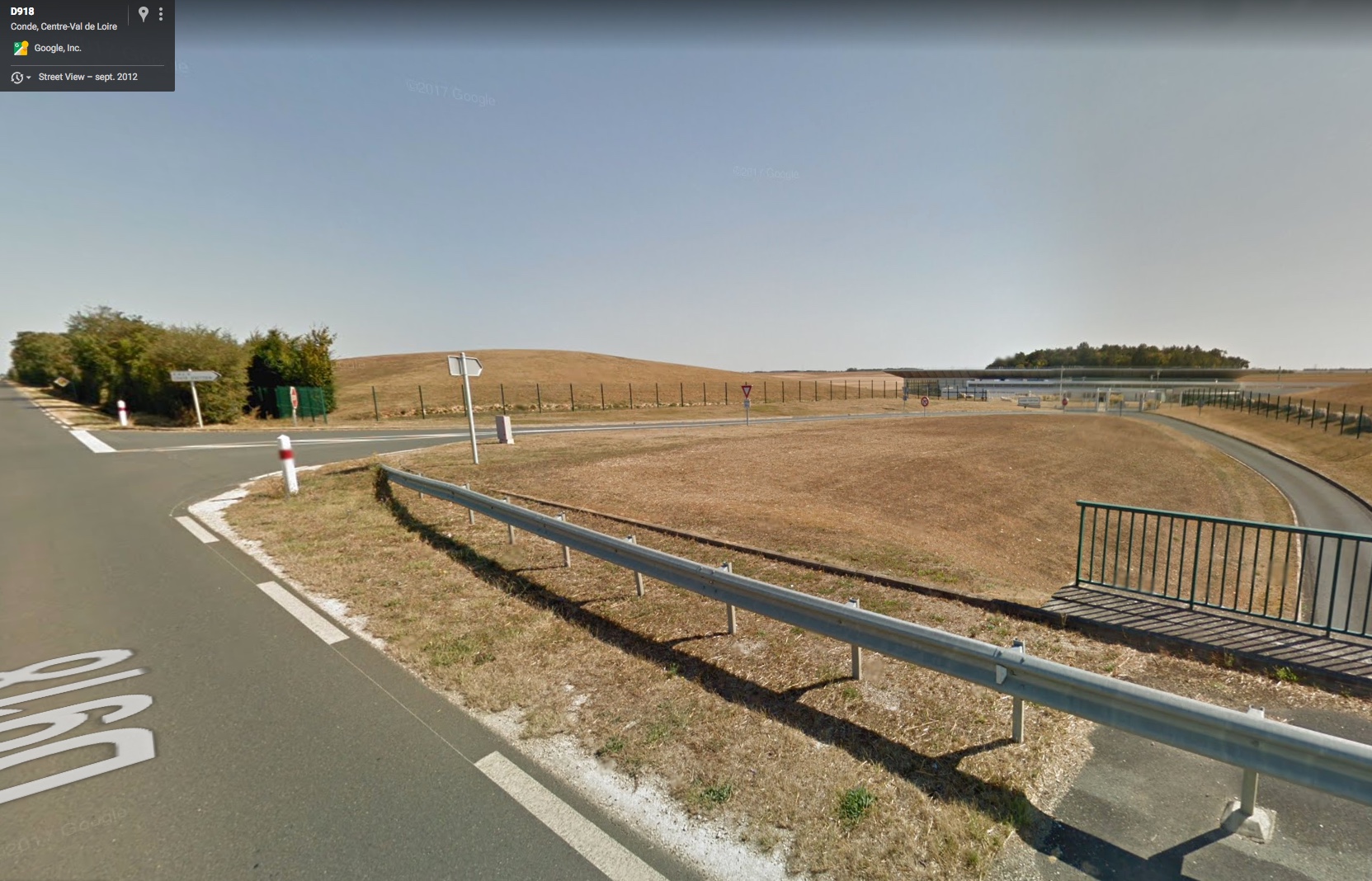 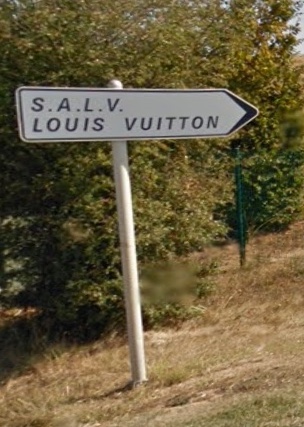 C) Les notions en jeu
« dans des espaces urbains »
Le zonage en aires urbaines
A] AIRE URBAINE = PÔLE URBAIN (1) + COURONNE (2)
(1) PÔLE URBAIN : unité urbaine rassemblant plus de 1500 emplois
(2) COURONNE (PERI)URBAINE : communes (parfois unités urbaines) ayant plus de 40% de population résidente ayant un emploi dans le pôle urbain
B] COMMUNES MULTIPOLARISEES : communes où au moins 40% de la population résidente a un emploi dans plusieurs aires urbaines
C] COMMUNES ISOLEES hors de l’influence des pôles urbains
95% de la population française sous l’influence urbaine 
(A+B)
La France d’après le zonage en aires urbaines 
(INSEE 2010)
Version simplifiée
(source : Wikipedia)
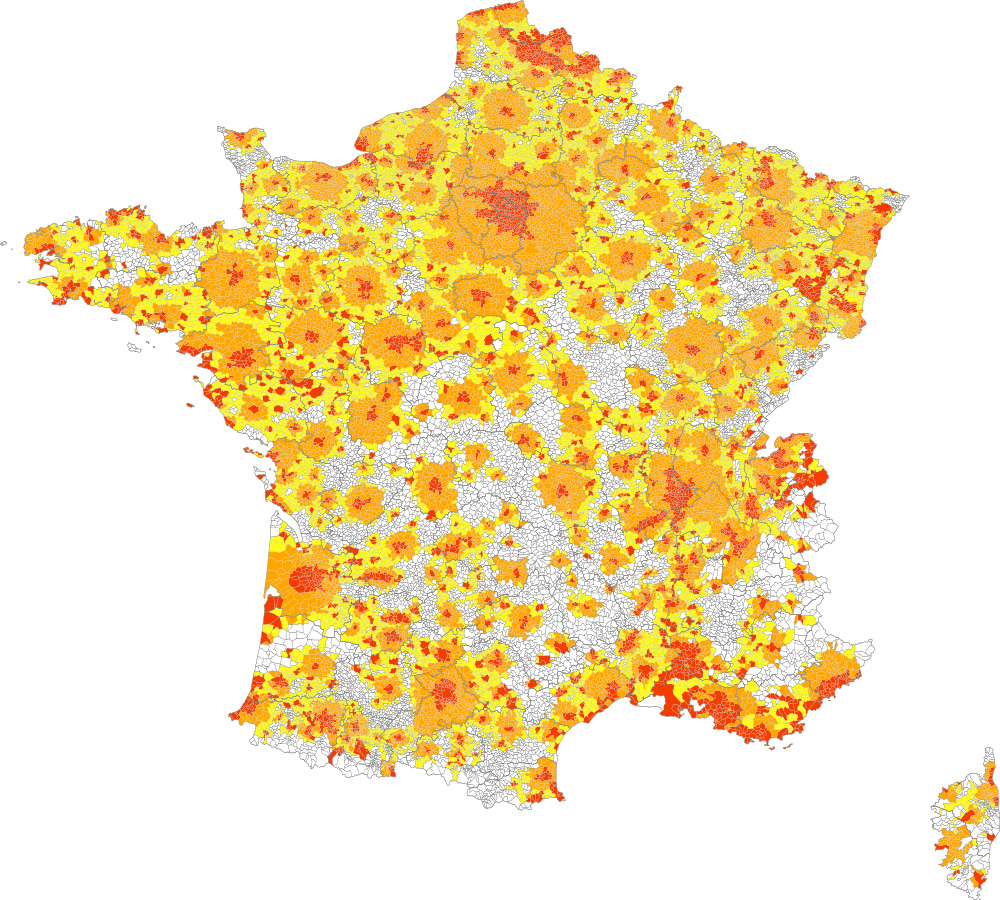 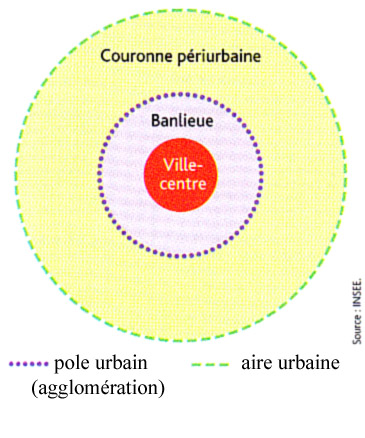 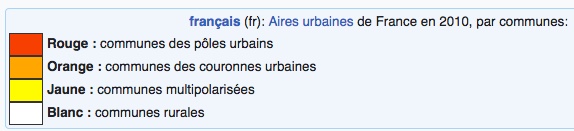 AIRES URBAINES (rouge+orange)
QUESTION : comment traduire en termes accessibles et en activités d’apprentissage l’étude des « espaces urbains » (découlant du zonage en aires urbaines) ? 

Documentation à l’appui
- fiche documentaire sur les espaces urbains
- la situation de Montierchaume près de Châteauroux (ou de La Chapelle Saint-Ursin près de Bourges)
C) Les notions en jeu
« dans des espaces urbains »
Trois (sous-)espaces urbains distincts
• Le centre-ville (ou la ville-centre)
• La banlieue
• La couronne 
péri-urbaine
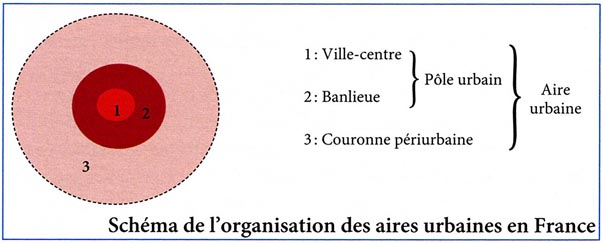 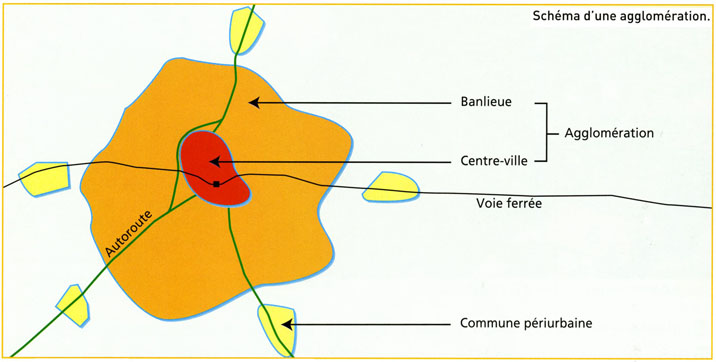 Croquis qui peut être réalisé à partir de la carte d’une localité (Bourges, Châteauroux…)
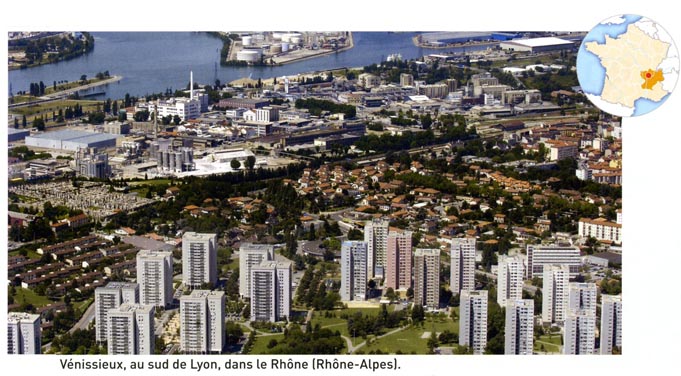 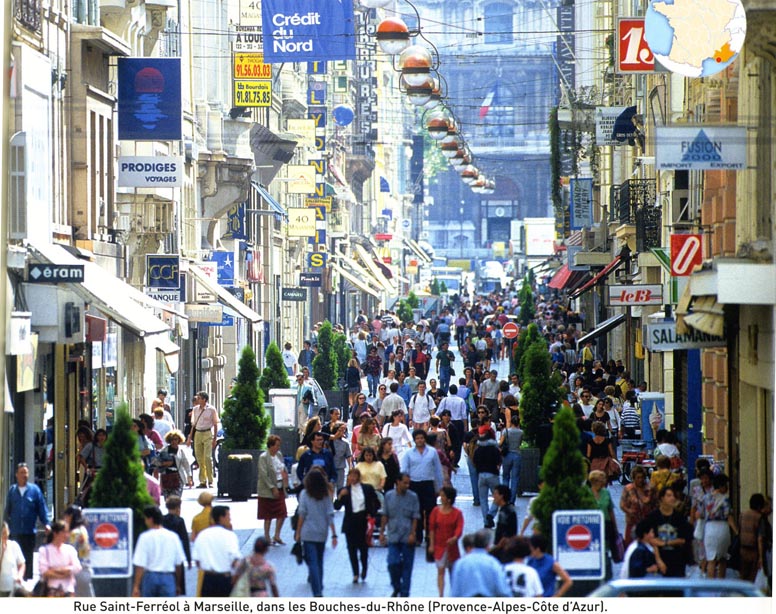 Centre-ville
banlieue
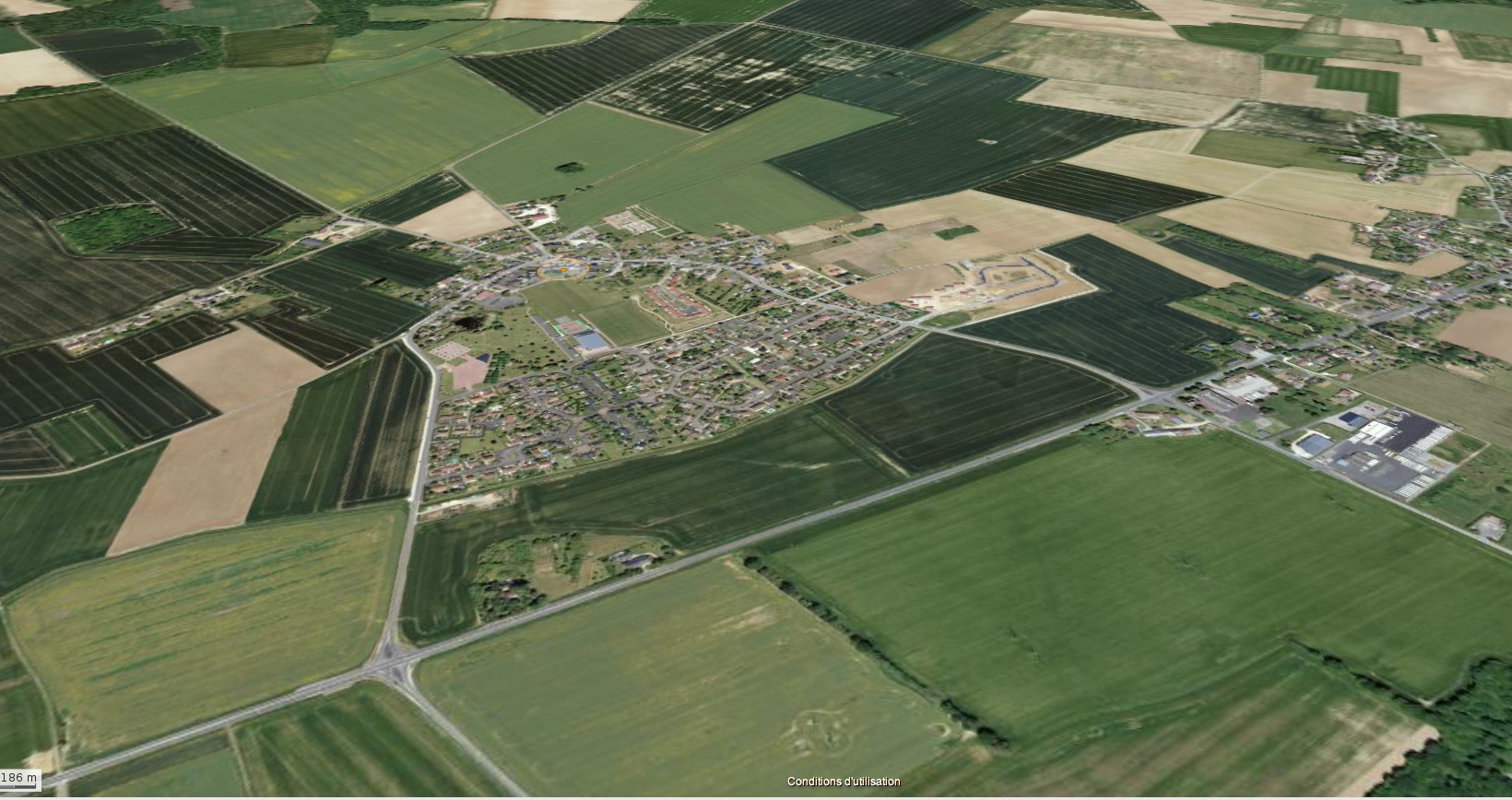 Vue aérienne oblique
Montierchaume,
Près de Châteauroux
Couronne périurbaine
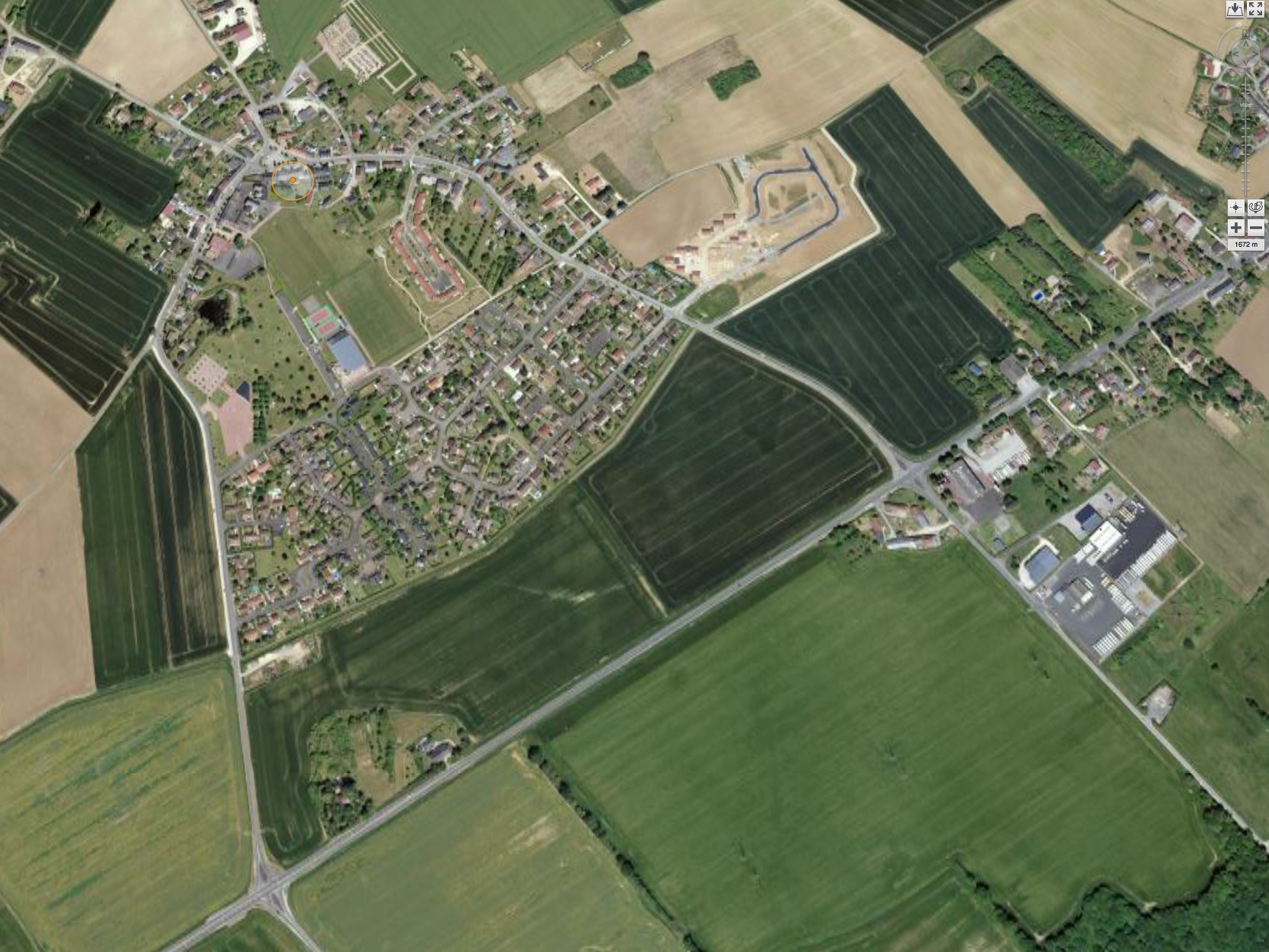 Vue aérienne verticale (Géoportail)
Montierchaume
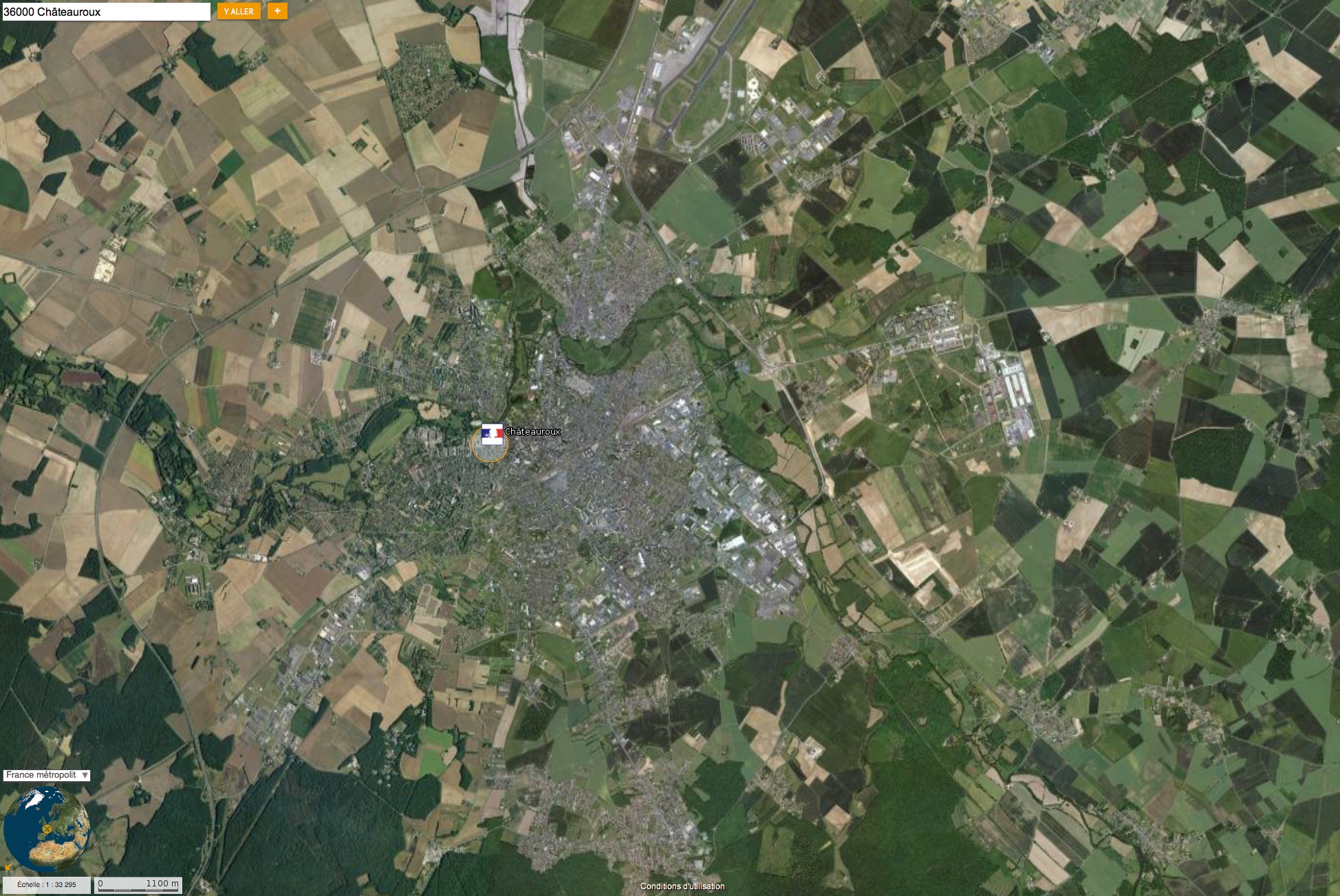 Déols
Châteauroux
Saint-Maur
Le Poinçonnet
La commune périurbaine de Montierchaume par rapport à l’agglomération (pôle urbain) de Châteauroux
Montierchaume
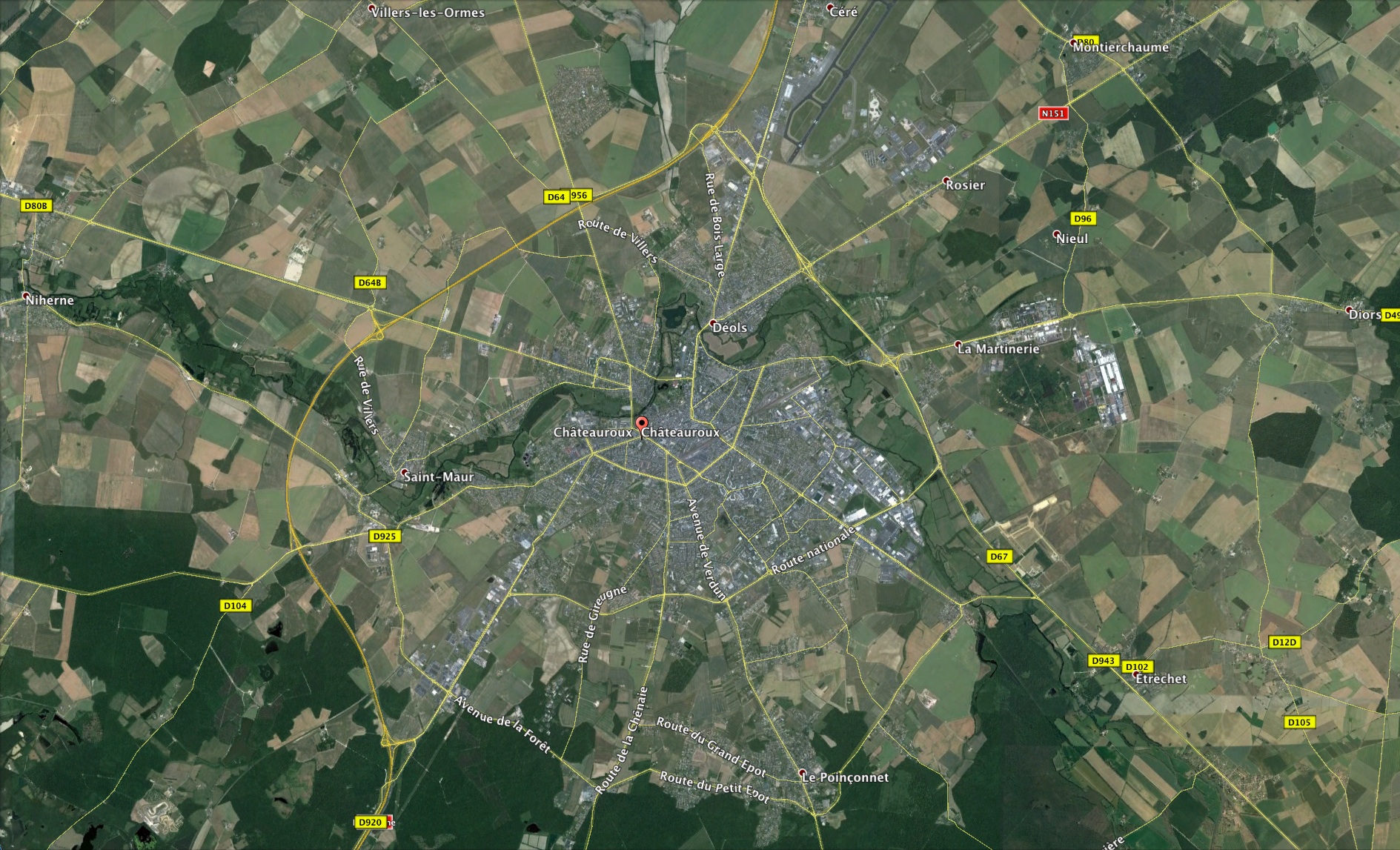 Agglomération de Châteauroux (GoogleEarth)
Montierchaume
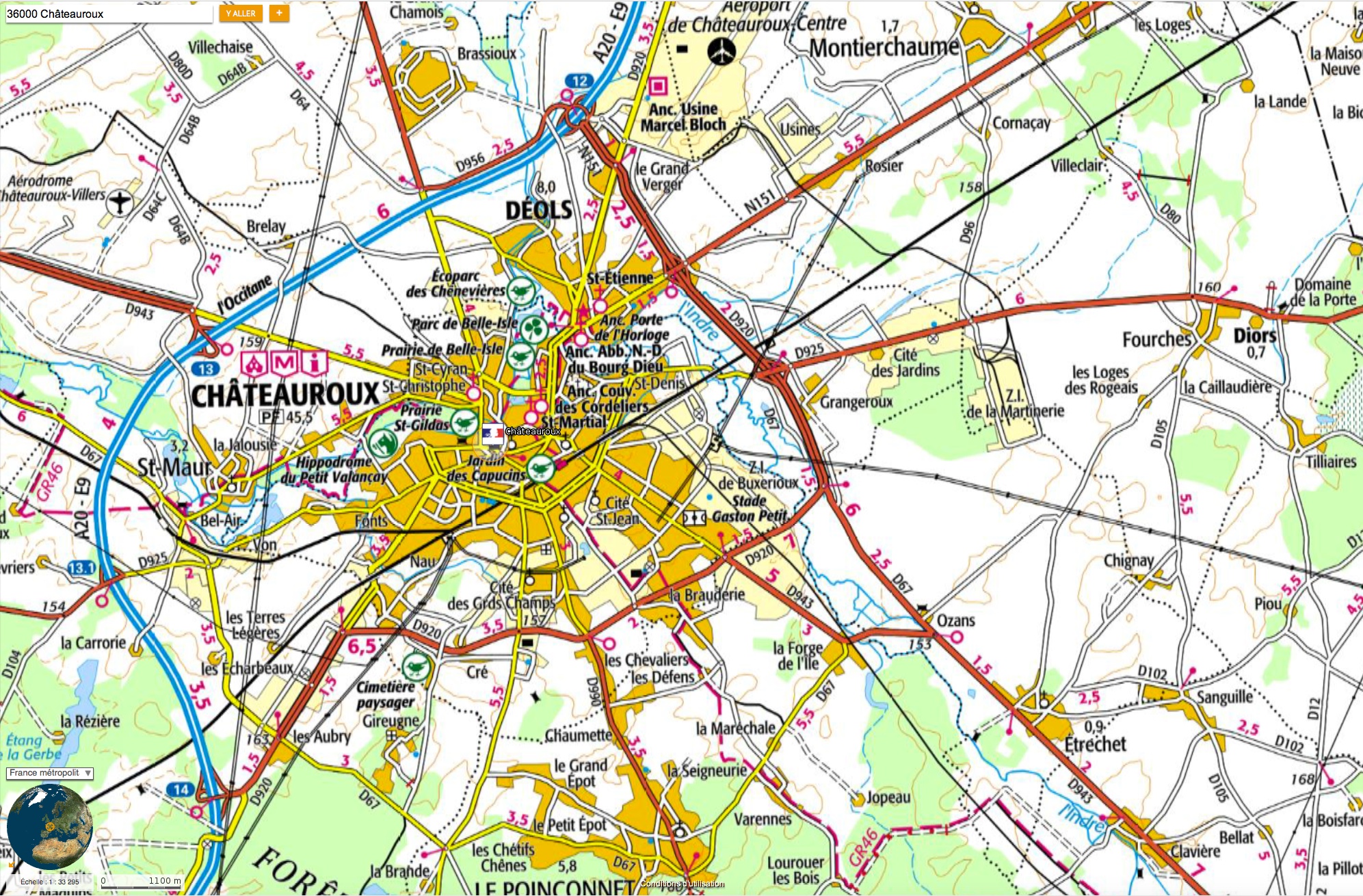 Carte du pôle urbain (agglomération) de Châteauroux (Source IGN, Géoportail)
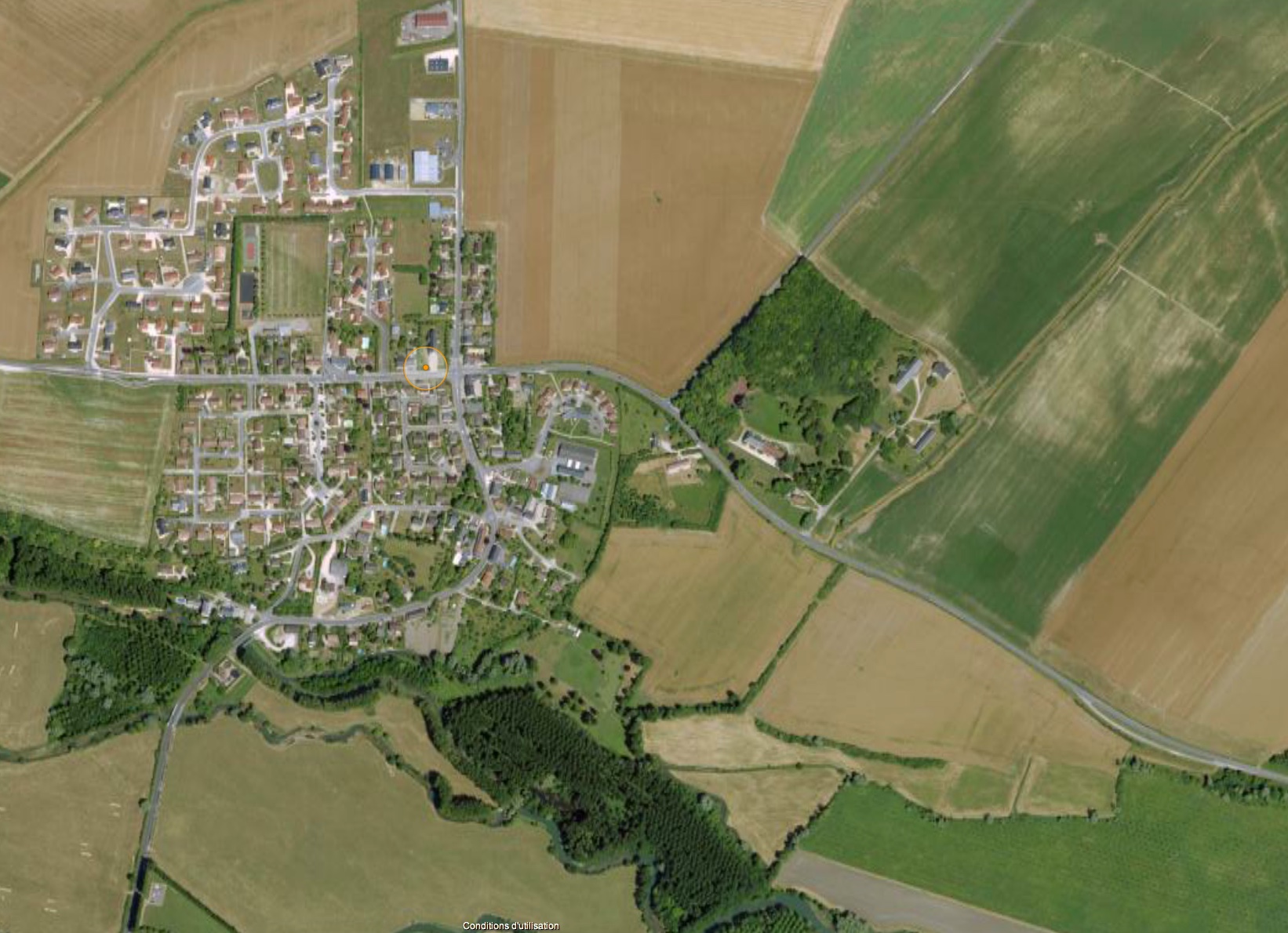 Commune de Berry-Bouy à moins de 10 km de Bourges (Cher)
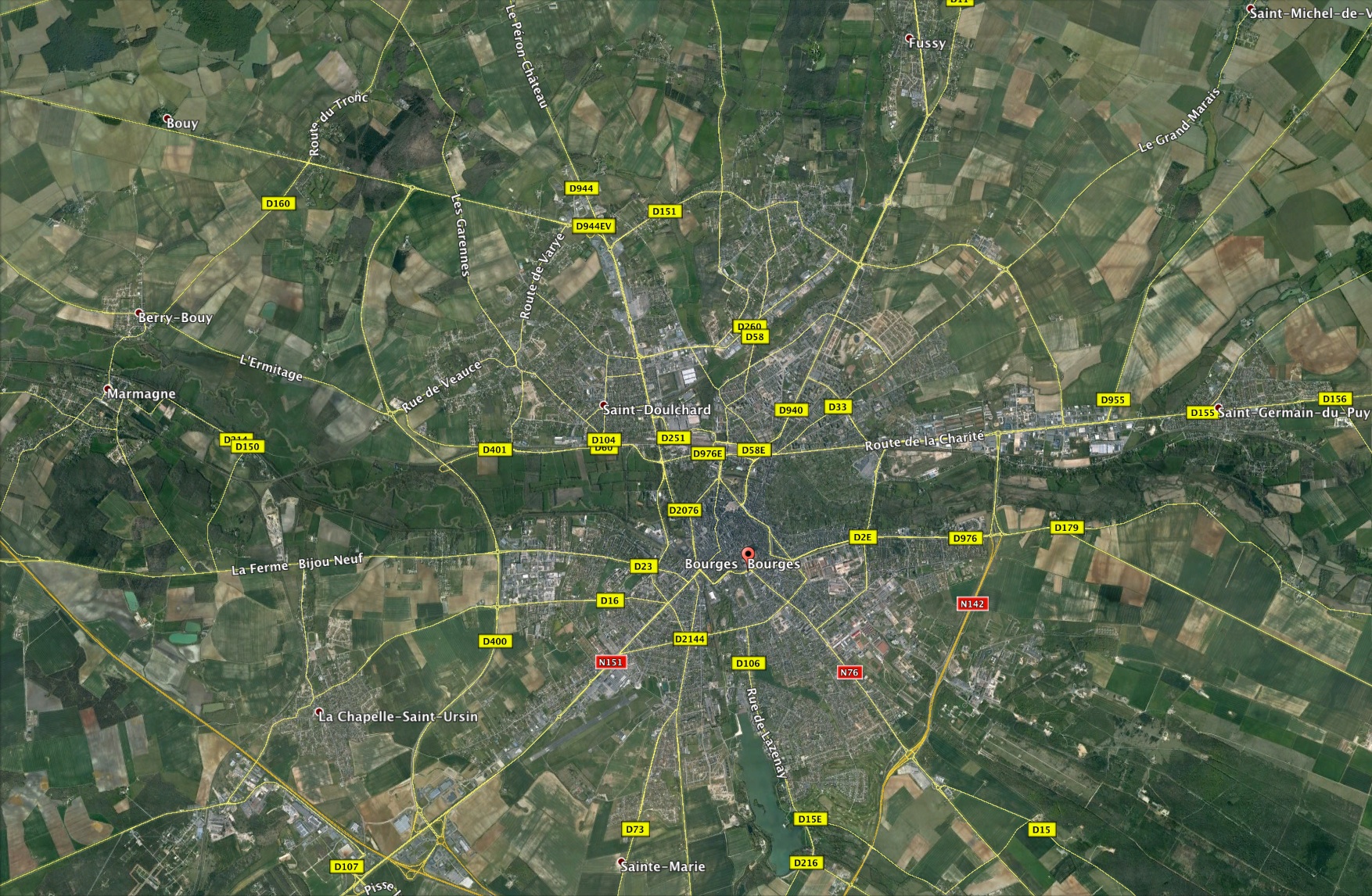 Agglomération de Bourges (GoogleEarth)
Berry-Bouy
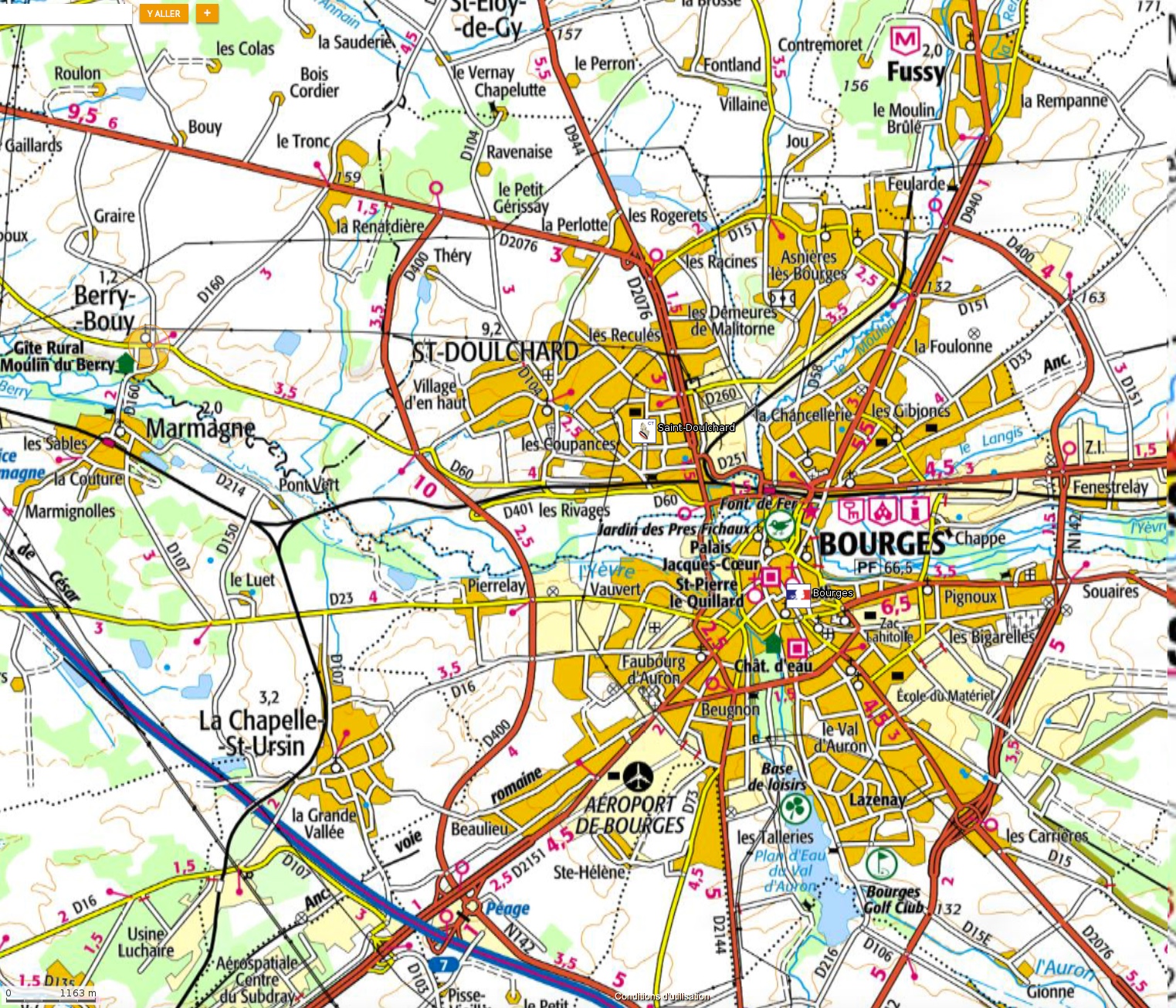 Carte du pôle urbain de Bourges (source IGN Géoportail)
Berry-Bouy
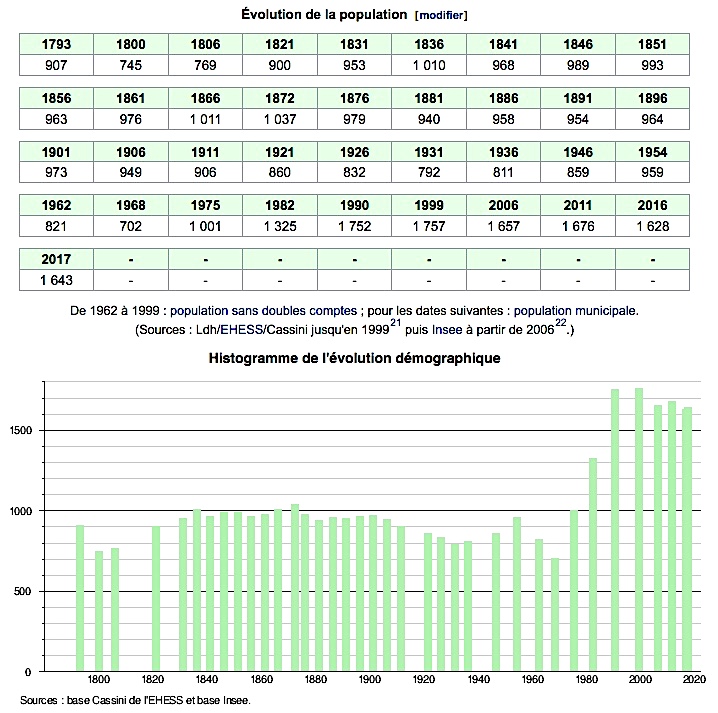 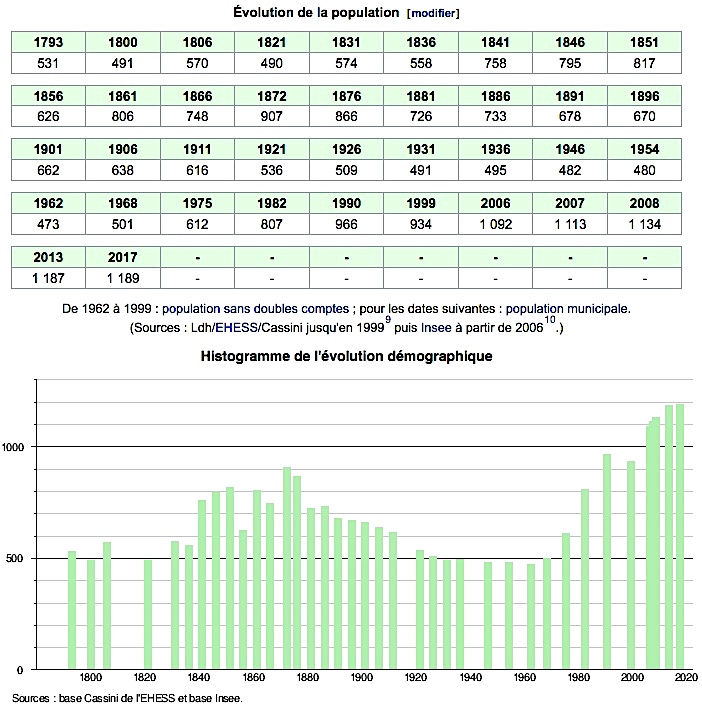 MONTIERCHAUME
BERRY-BOUY
Evolution de la population dans quatre communes de l’Indre et du Cher proches de Châteauroux et de Bourges
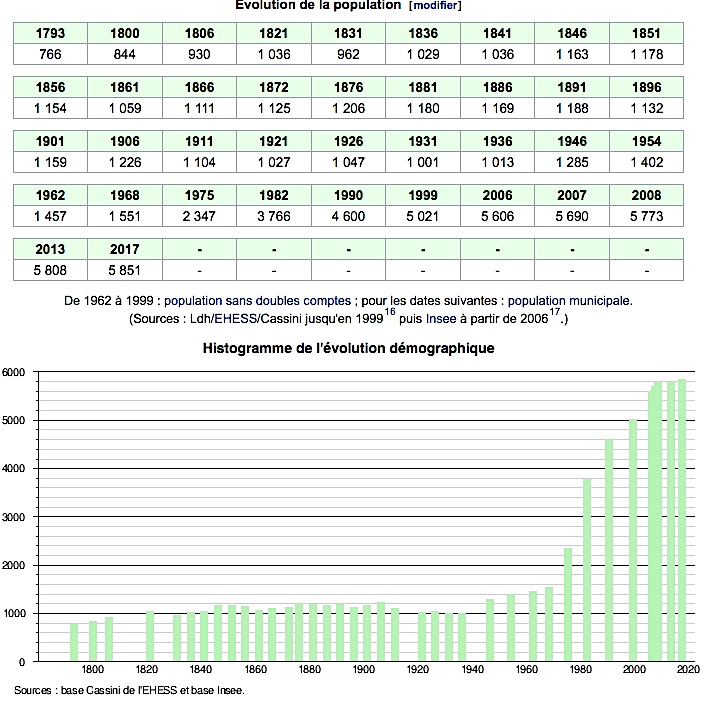 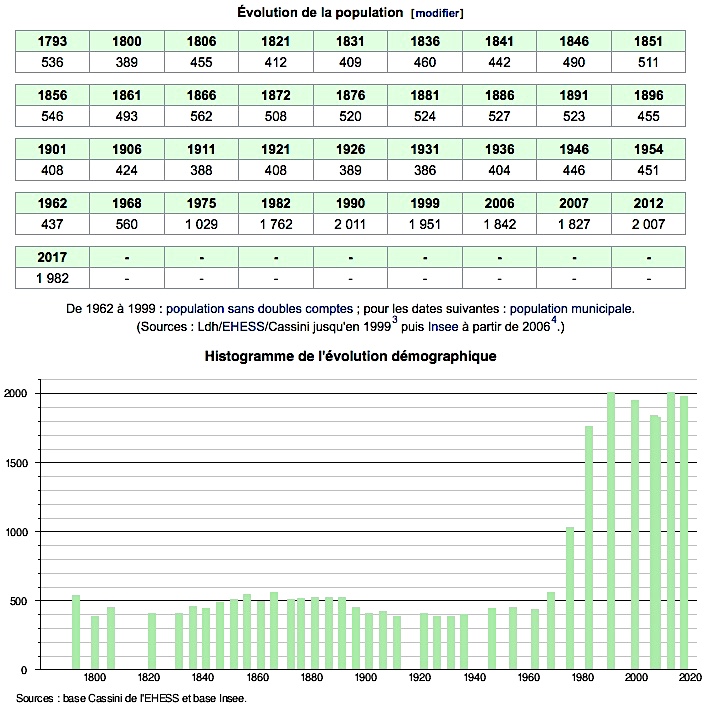 LE POINCONNET
FUSSY
C) Les notions en jeu
« dans des espaces urbains »
La centralité urbaine : les villes attirent avec leurs services
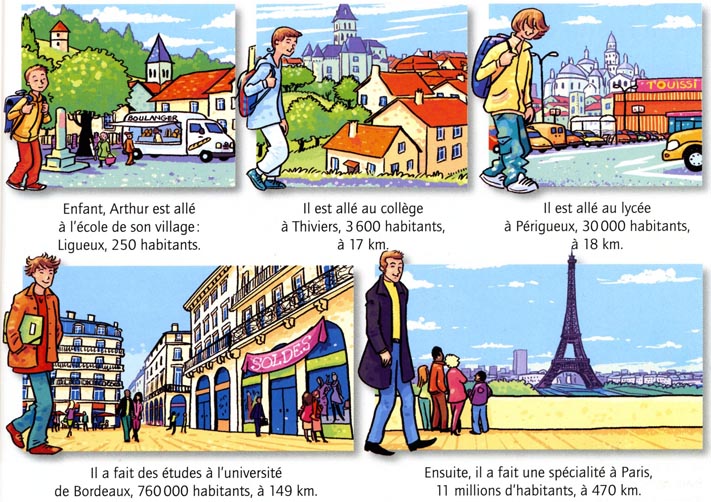 Le parcours géographique d’un jeune au cours de ses études : le poids de la centralité urbaine
C) Les notions en jeu
« dans des espaces urbains »
Les aires d’influence, les réseaux urbains
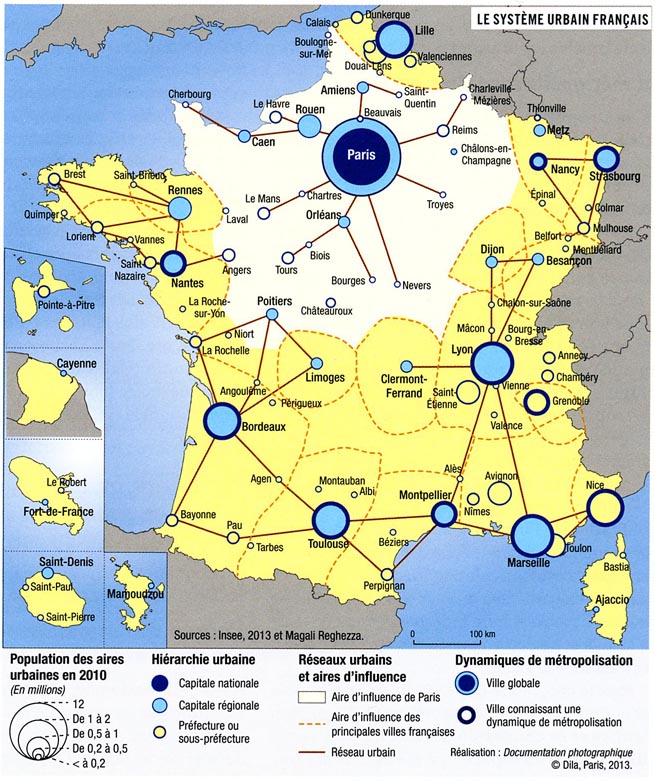 Les villes tissent des relations entre elles et forment des réseaux urbains hiérarchisés.

Un réseau est un ensemble de points (« pôles ») reliés par des lignes (« axes » où circulent des « flux »).
C) Les notions en jeu
2. « dans un espace touristique »
Qu’est-ce que le tourisme ?
Un mot qui vient de l’anglais (XIXème) et désigne une pratique d’origine aristocratique (« grand tour ») devenu majoritaire au XXème (« tourisme de masse »)
Le tourisme implique une mobilité temporaire hors du domicile à des fins de loisirs.
Le tourisme est « un système d’acteurs, de pratiques et d’espaces qui participent de la « recréation » des individus par le déplacement et l’habiter temporaire hors des lieux du quotidien » (Rémy Knafou).
C) Les notions en jeu
2. « dans un espace touristique »
Une activité économique majeure
• plus de 80 M de touristes en France dont 45 M de longs séjours (4 jours ou plus) avec 80% d’Européens (dont 20% de Français)
• La France : 1ère destination mondiale, 3ème activité touristique mondiale (10 MM euros, 7% PIB)
• 0,8 M emplois directs + 2M emplois indirects
• des espaces productifs organisés avec des acteurs multiples : touristes, entreprises du secteur touristique, acteurs institutionnels (Etat, collectivités territoriales), habitants sédentaires
C) Les notions en jeu
2. « dans un espace touristique »
Différents types de tourisme
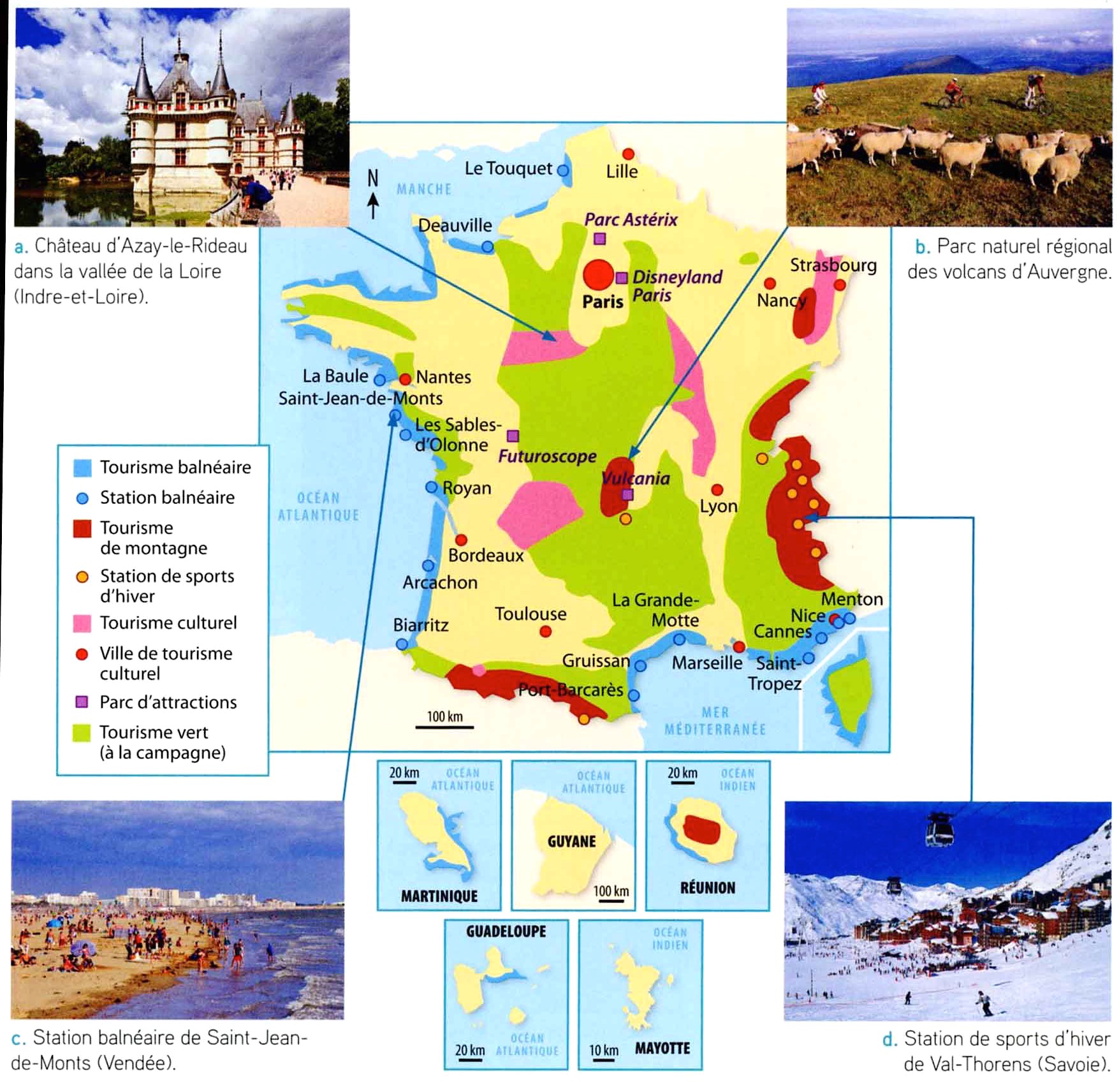 • Le tourisme balnéaire
(stations très anciennes, « intégrées » à partir des    années 1960-1970)
• Le tourisme de montagne (hiver+été) 
• Le tourisme vert (en              campagne)
• Le tourisme thématique   (culturel, religieux, patrimonial,œnologique, sportif, …)
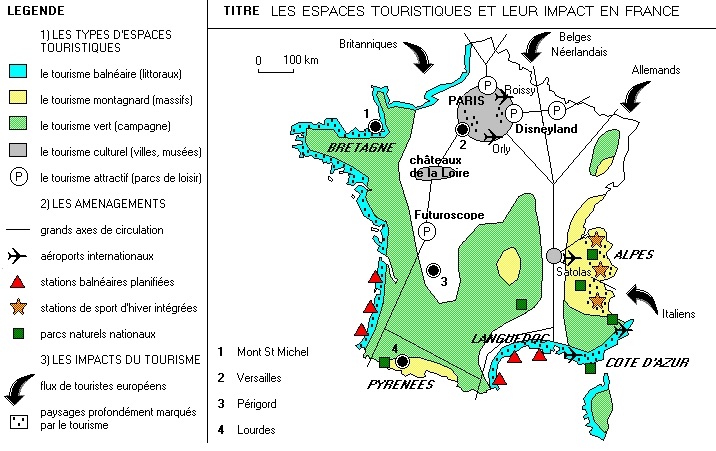 Un impact du tourisme sur l’espace concerné : paysages, environnement, investissements avec des retombées inégales, conflits d’acteurs  législation régulatrice
D) La construction d’une séance
A partir de l’exemple de séance fourni, répondez aux QUESTIONS suivantes :

Identifiez et (re)nommez les différentes phases de la séance (en identifiant leur(s) fonction(s) et le dispositif pédagogique) : présentez l’organisation de la séance sous la forme d’un schéma

2) Quelle(s) notion(s) sont travaillées dans la séance ?

3) À votre avis, quels sont les points forts et les points faibles du projet de séance ?
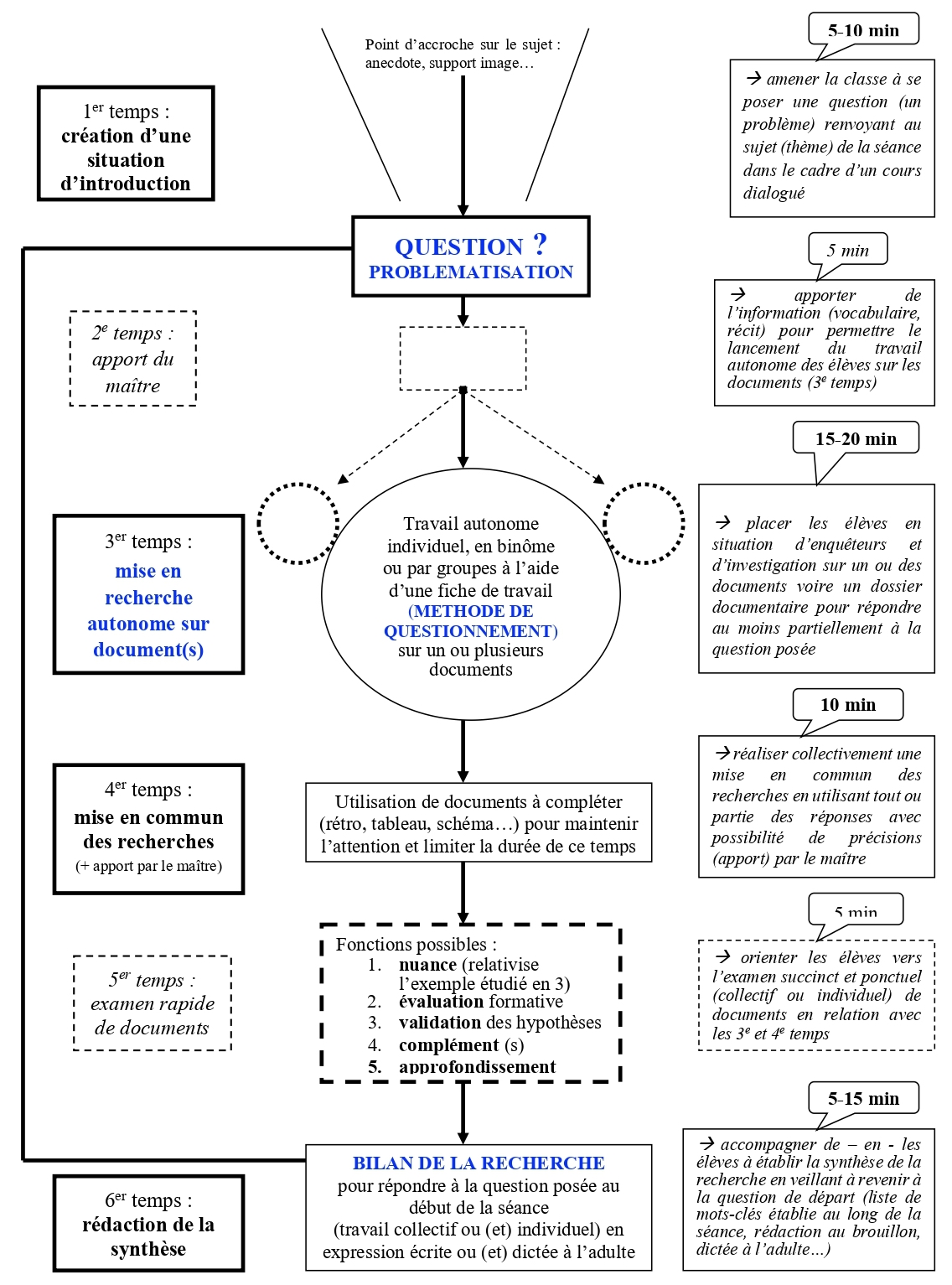 E) Deux séquences sur le thème
La première séquence s’appuie sur une analyse des pratiques spatiales “fonctionnelles” dans les espaces urbains (se loger, travailler, se cultiver et avoir des loisirs) à partir du vécu quotidien des élèves (et de leurs parents) en correspondance avec les entrées thématiques. 
PROPOSITION DE SEQUENCE : Habiter à Bourges, Habiter à Châteauroux
Séance n° 1  Le paysage urbain (de Bourges, de Châteauroux)
(qu’est-ce qu’une ville ? Unité et diversité des paysages urbains : trois types) 
Séance n°2 : Se loger en ville
Étude et localisation des logements en relation avec centre-ville, banlieue, village périurbain -> SCHEMA GLOBAL
Séance n° 3 Travailler en ville 
(étude de trois témoignages fabriqués avec des déplacements : commerce centre-ville ou zone commerciale, industrie avec usine, services d’une autre nature dans un bureau) -> LOCALISATION SCHEMA GLOBAL
Séance n° 4 Avoir des loisirs en ville 
(enfants, parents, grands-parents) – transition avec séquence suivante (tourisme) -> TYPOLOGIE, ANALYSE QUALITATIVE, LOCALISATION si possible
Chaque séance prend en compte les trois types d’espaces urbains (centre-ville, banlieue, couronne périurbaine) matérialisé sur le SCHEMA GLOBAL).
E) Deux séquences sur le thème
La 2ème séquence  concerne un espace touristique conçu comme un espace productif (organisé). Il faut choisir un cas précis.
Ex : Habiter la station touristique de la Grande Motte
Les instructions officielles valorisent la prise en compte des éléments suivants :
- l’entrée par les paysages (habitat)	- l’étude de cas (localisée à l’échelle du pays)
- les fonctions et l’organisation		- l’utilisation d’outils de géolocalisation (SIG)
- la production graphique (croquis)	- la mise à jour des pratiques dans un lieu
- des documents divers (paysages, témoignages, plans, brochures touristiques...)
 progression observée dans plusieurs manuels (du subjectif-élève à l’objectif) :
PROPOSITION DE SEQUENCE
Séance n°1 : Avoir des loisirs dans un espace touristique (littoral ou montagne)
Séance n°2 : Se loger (sur un littoral touristique, dans un espace montagnard touristique)
Séance n°3 : Travailler dans un espace touristique (littoral et/ou montagne)
Séance n°4 : Préserver l’environnement dans un espace touristique
Etude d’un paysage touristique dans la diachronie
1) Prenez connaissance du dossier : quel est l’intérêt de l’étude d’un même lieu photographié à deux dates différentes ? Quelle pertinence cette étude a-t-elle avec des élèves de cycle 2 et 3 ?
2°) Pages 7 et 8 : choisissez deux photographies sur les quatre proposées. Justifiez votre choix.
3°) Quel questionnement proposeriez-vous à des élèves de cycle 3 sur ces deux photographies ?
4°) Un croquis est-il possible ? Si oui, comment le réaliser matériellement ?
5°) L’étude de ces deux photographies du même lieu se suffit-elle à elle-même ? Faut-il des informations supplémentaires et complémentaires ? Pourquoi ?